1
資管碩士的生涯發展
中原大學、資訊管理系
范錚強

http://www.mgt.ncu.edu.tw/~ckfarn/2024Fall.html

2024.09 updated
1
上課預備
教學網頁：http://www.mgt.ncu.edu.tw/~ckfarn/24F_MIS.html

學生背景

討論補課方式
2
基礎
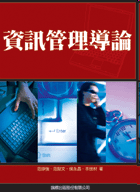 沒有修過大學部「資訊管理導論」and/or 「管理資訊系統」的同學
建議參考「資訊管理導論」
范錚強等著
3
課本
課本：不採用課本
使用網頁上的投影片
補充教材
營運模式
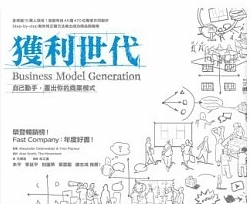 4
課程說明
你拿什麼學位？
商學院碩士
技術和管理？
如果只有技術，和資工系有何不同？
必須要有商管概念的內涵
5
尋找答案的工具
Google: Search
Generative AI
ChatGPT (if you are a paid customer, it will provide VIP service)
Gemini (Google)
Chat PDF: understanding PDF documents
Perplexity
…
中原資管--范錚強
6
Gen AI: ChatGPT
Training by the service provider (OpenAI)
Accumulate knowledge
Further training by user organization
User ask questions
Answer questions based on its knowledge repository
Hallucination
You have to provide background information
You have to verify its answer
Multiple iterations
中原資管--范錚強
7
Gen AI: ChatGPT
Query
Background
Main question
Finetuning through dialog
Specific
ChatGPT
Generic
ChatGPT
Final answer
Info 
Source
Info 
Source
中原資管--范錚強
8
Gen AI: Perplexity
Query
Background
Main question
Search
Engine
Gen AI
Info 
Source
Answer
中原資管--范錚強
9
作業 #1: 工具的使用 （個人）
請撰寫一篇大約500字的文章，讓企業主管瞭解什麼是「數位轉型」，包含一個具體案例

繳交的作業包含三部分：
1. 你所使用的工具，以及你針對每一個工具進行的詢問
2. 最終的文章，包含一個標題以及資料來源
3. 一個你對這篇文章的評價，以及你在做作業過程的體驗和心得

File name: MIS_HW1_SID_Name.pdf
10月11日之前上傳 pdf file to: https://next.ezview.asia/s/8Abdtega2M2HsW3
中原資管--范錚強
10
作業規格
請使用超過一個工具
說明所使用的工具，以及你如何使用它們
你提出的問題的清單
你需要對文章的正確性負責
如果有錯誤或混淆，你需要追問
如果你繳交上來，說明你對內容滿意
你可以把一個工具的結果，剪貼作為下一個工具的輸入
例如：要求 ChatGPT 幫你校對文章，優化文章以及調整文章字數
中原資管--范錚強
11
資管人的生涯發展
中原資管--范錚強
12
升遷
雙梯理論


基礎建立
胡適：
『為學要如金字塔，要能廣大要能高。』
才
13
激勵因子
衛生因子
兩因素理論
效果
投入
14
效果
投入
階段性的發展
科技、環境條件發展，產生差異性頗大的階段
不同階段中的發展條件不同
15
IT 的影響
必然不是現有經營方式的加速！
企業經營方式改變




IT “enabled” business change!
數位「轉型」
16
彼得定理
在階級制度中，每一個員工都會升到他們無法勝任的層次
系：無法勝任的員工就卡死在他們無法勝任的職位上，一直到離職 
推導：每一個職位上都有三種人：
新升任者，能力有待驗證
已呈現能力強者，即將升到更高的職位
不適任本職位者，將永遠留任（作為處罰）
17
資管人擔任大型企業 CEO
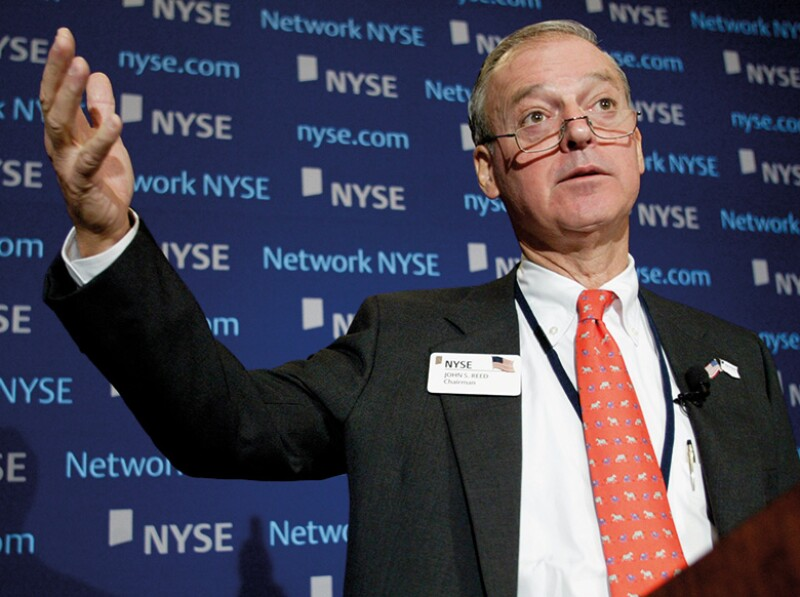 John Reed
CitiBank/CitiGroup 總裁 1985-2000
推動 ATM 自動提款：跨分行、跨銀行、跨州、跨國
NYSE 主席、麻省理工學院董事長
Robert L. Crandall 
AMR （美國航空母公司）總裁 1985-1998
原 AA CEO
以前環球航空 TWA 的 Data Services VP
林寶水
長榮航空董事長
前長榮航空電算本部副總
18
這些人的特性
認同
1. 產業（銀行、航空公司…）
2. 資訊系統（會在某一階段放棄）

重點
產業問題的瞭解和前瞻性的解決方案
19
效果
投入
階段性的發展
科技、環境條件發展，產生差異性頗大的階段
不同階段中的發展條件不同
成功關鍵：不斷學習
20
管理者的工作
管理者主要是在周邊條件不清楚的情況之下做判斷
也就是「猜」
誰猜得比較準，誰勝出
在關鍵時候猜對
平常猜對比例比較高
如何猜？
Guess vs. Educated Guess
21
你是依賴什麼來猜
直覺
沒有經過大腦的
經驗、常識
需要有類似的案例來做基礎
自己的經驗、別人的經驗（因此，治國要看歷史）
推理
用資料、規則、理論…來協助判斷
22
很多經理人依賴直覺
2008的經濟海嘯
很多生產者，訂單減少 50-100 %
直覺：裁員、減少投資
但是：美國市場只萎縮 15%
So?
長鞭效應
這次的疫情
為何2020年發生汽車晶片嚴重短缺？
為何2022年晶片過剩？
2021年船運運能不足、2023年過剩
23
直覺：賠本生意沒人做
你用 下列服務，付費了嗎？
Google Search
Google Mail
FaceBook
DropBox
絕大部分的 iOS/Android Apps 
…
為何要做賠本生意？
24
資訊管理學門
“The Study of the effective design, delivery and usage of information systems in organizations.”  Keen (1980)
一種探討如何在組織中﹐有效地設計、導入、並運用資訊系統的學問。
25
人類文明的發展
想想看，你周遭的事物，
有哪些已經在150年前就
已經被發明？
發明
電腦通訊
交通運輸搬運
印刷
紙
石器
銅器
陶器
鐵器
動力
數萬年前
2K BC
0 AD
2K AD
26
科技創新
交通運輸搬運
物資流動快速
生產成本降低
通訊、電腦
資訊流通和處理方式產生革命
新觀念：使得過去不可能的事變得可能
科技條件急速改變，過去的一些限制已不存在
我給顧客帶來什麼價值﹖
27
你們生活周遭有什麼改變？
國際通路品牌
7-11
家樂福
Sogo
國際產品品牌
Sony
B&Q
Apple
28
資訊科技應用的發展
企業內簡單任務的自動化
如：結算薪水
企業內「任務」的完成
流程改變、再工程
跨企業的「任務」的完成
電子商務
B2C ec: 企業對顧客
B2B ec: 企業對企業
29
資訊科技應用
早期
應用：侷限在一般常識即可應付的範疇
人力定位的重點：程式撰寫、系統需求訂定
目前
應用：跨入更專業的領域
人力定位的重點：多樣性
如：電子商務，重點在營運模式改變
30
世界改變了！    美國網路零售規模
2018年美國一般商品零售占比（不含汽車、餐旅等）
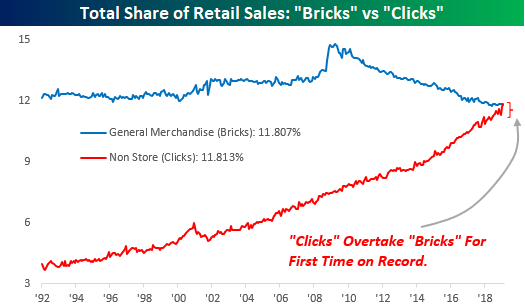 資料來源：鉅亨網 (2019) https://news.cnyes.com/news/id/4297671
31
實體商店— 2016/7 關門潮
美零售業爆倒閉潮 上半年有5,300家關店(聯合報新聞網 2017/6/24)
WalMart (2017: #1) is closing 269 stores, 154 in the U.S. (CNBC 2016/1/15) ; closing 63 Sam‘s Club stores (Business Insider 2018/1/12)
Macy’s (2017: #35) is closing 68 stores, cutting 10,000 jobs (AOL Finance 2017/1/4); closing 34 additional locations (AOL Finance 2017/2/22) 
Sears (2017: #39) is closing 72 stores on top of 180 closure announced this year (Business Insider 2017/6/6)
JCPenney (2017: #74) is closing 138 stores (Business Insider 2017/3/17)
32
虛擬商店的強勢崛起
Walmart buys Jet.com for $3B in cash to fight Amazon (techcrunch.com 2016/8/8)
Walmart to Buy Bonobos, Men’s Wear Company, for $310 Million (New York Times 2017/6/16)
The clothing will be sold exclusively on Jet.com.
Amazon to Buy Whole Foods for $13.4 Billion (New York Times 2017/6/16)
Costco Stock Suffers Massive Slide after Amazon-Whole Foods Deal (Fortune.com 2017/6/24)
33
5G: 下一波的經營方式革命
前面現象主要是 Internet 和智慧型手機的貢獻。未來呢？

5G 帶來什麼？
速度快？現在不夠快嗎？
重點：去中心化
設備和設備之間的溝通
D2D, V2V
Small Cell 組成的螞蟻雄兵
中心
。。
D
D
D
中心
。。
D
D
D
中央大學。范錚強
34
真實世界問題
商管問題的瞭解
傳統的解決方法
企管
其他商管科系
瞭解問題
熟悉工具
創新的解決方案
資管系
科技應用
資工、資科
數學、電子等基礎科系
科技創新
更好用的工具
科技
科技的應用
重點
科系
35
資訊專業人力之能力需求
技術面
資訊系統開發技術
資訊系統整合技術
問題面
對問題的了解
商業領域知識
管理面
一般管理
溝通協調
36
各類軟體相關職系所需的知識
100%
企業經營
及
組織管理
滿足職責所需具備的知識
資訊系統管理
　企業功能性知識
資訊系統開發
及整合技術
0%
系統程式
應用程式
系統分析
系統管理
商業分析
行銷企劃
高階主管
37
資管學生的自我定位
特色？
專長？
技術？
主流技術？特殊技術？
產業能力？企業問題的了解
38
我們的特殊環境
科技變化神速
創新科技大多來自美國
科技市場以美國最大


無論來源國，新資料大多皆以以英文呈現
你的英文如何？
39
能力和品德
良品
次品
毒品
廢品
40